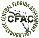 CENTRAL FLORIDA ASSESSMENT COLLABORATIVE
July 24, 2014
Grant Courses Complete
Journalism 1
Law Studies
Pyschology 1
Pyschology 2
Sociology
Trigonometry
World Cultural Geography


**Data as of June 3, 2014
Grant Courses Issues
6/3/14 – 8,414
7/7/14 – 9,817  (difference of 1,403 since 6/3)

Problem: Reports are broken which means I cannot identify which courses and/or benchmarks these items belong to (for now).

Action Taken/Solution:  Continued communciation with FLDOE.  Pearson is working to resolve the issue.
Greatest Teacher Needs (Grant)
Chinese 1 and 2
Automotive Maintenance and Light Repair
Army JROTC (Leadership Education & Training)
Air Force JROTC (Aerospace Science)
CFAC (non-grant) Courses Complete
Health Science 1
Health Science 2
Nutrition and Wellness
MJ Research 3
MJ Speech and Debate 1
Leadership Skills Development
American Economic Experience
Civics
Marine Science 2 Honors
Anthropology
Forensic Science 1
Greatest Teacher Needs (Non-Grant)
Automotive Maintenance and Light Repair 
Army JROTC (Leadership Education & Training)
Air Force JROTC (Aerospace Science)
M/J Guitar
Principles of Biomedical Sciences
Theatre, Cinema, and Film Production Reviewer
Principles of Food Preparation Reviewer
Television Production
Communications Technology
No item specs
No items written

At minimum…
Modified blueprints needed for item writing
Research 1-3
Modified blueprints completed for Research 1
Modified blueprints in process for Research 2-3
We have plenty of ELA teachers; just need them to begin working in Research 1 for now and 2 and 3 once mod. BP’s are complete
Speech 2
No item specs
No items written

At minimum…
Modified blueprints needed for item writing
Aerospace Science 2-3
No item specs
No items written

At minimum…
Modified blueprints needed for item writing